Invite your friends to take CS10 next sem!
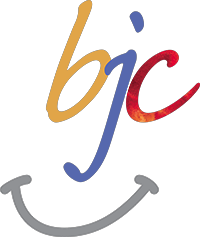 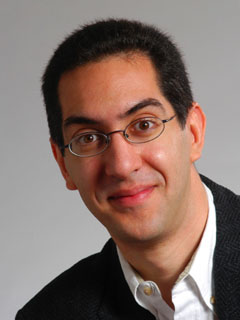 The Beauty and Joy of ComputingLecture #25Summary & Farewell
Slip days
Calendar?
UC Berkeley EECSSr Lecturer SOEDan Garcia
BJC Art or PoemSubmit this at final for extra credit!
RegisterIclicker, then turn in during lab or dis
Lab this week is Survey (0:20), online final (1:30)
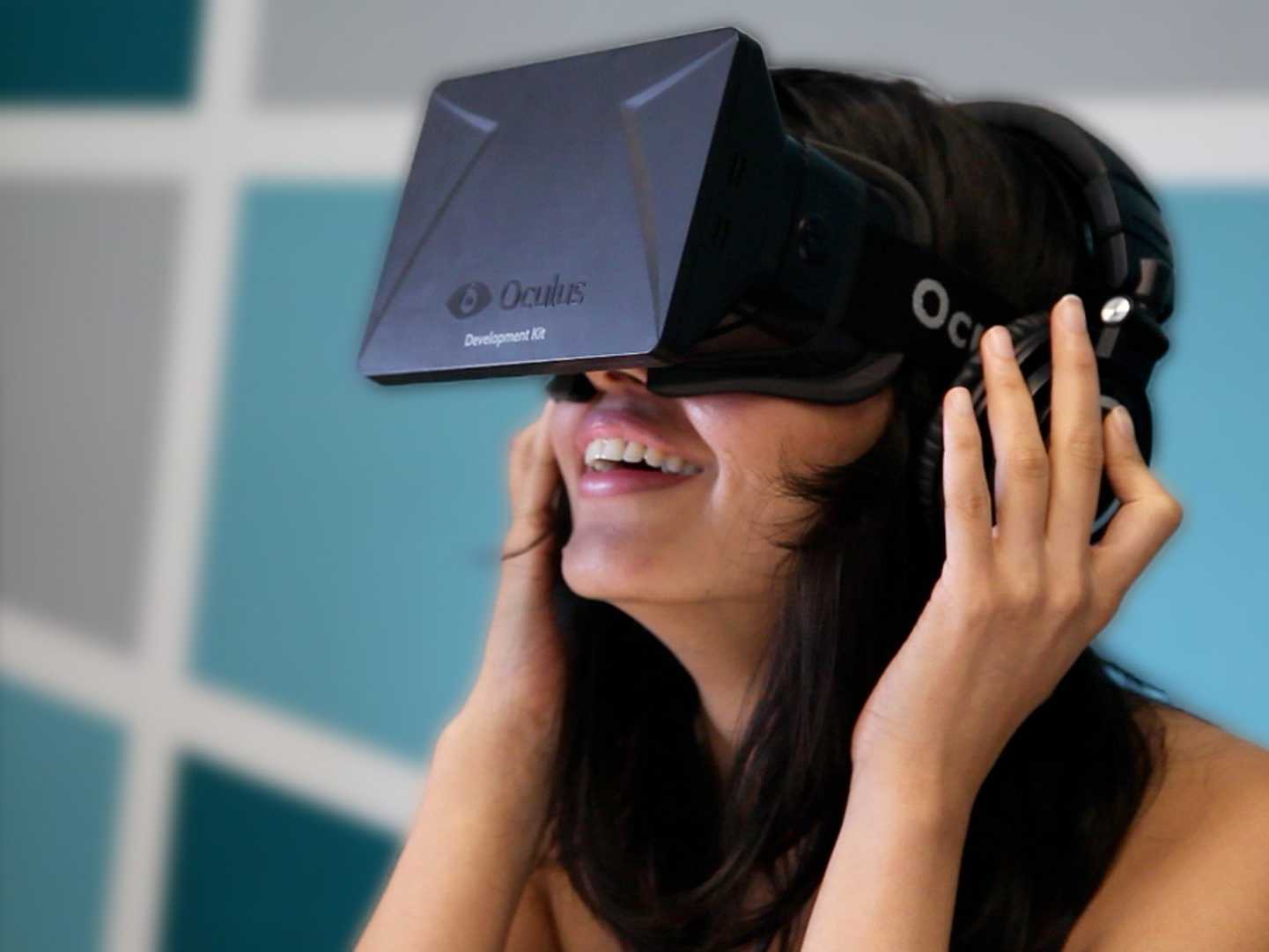 OCULUS RIFT, next “it”?
Facebook’s purchase of Oculus Rift is one indication that this is an incredibly HOT potential new technology. Gamers rejoice!
Discussion this week is important – course feedback + summary
oculusvr.com
I must own these!!! (~$300 MSRP)
Strongly disagree
Mildly disagree
Neutral
Mildly agree
Strongly agree
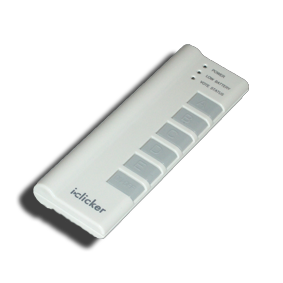 Administrivia: Become active!
With-Snap! Exam details
No exam handed out unless you’ve filled in both HKN + our survey
No “study sheets” needed / allowed since you have access to Snap!
Final Exam details
Only bring pen{,cil}s, three 8.5”x11” handwritten sheets (writing on both sides). 
Leave backpacks, books, calculators, cells & pagers home!
Everyone must take ALL of the final!
Bring your “Beauty and Joy of Computing” Art/Poem for extra credit!
If you did well in CS10 and want to be on staff?
Usual path: Lab Assistant  Reader  TA 
Indicate on your final survey whether you’re even remotely interested
We strongly encourage anyone who gets an B or above in the class to follow this path…
Clickers were worth the time spent
Strongly Agree
Moderately agree
Neutral
Moderately disagree
Strongly disagree
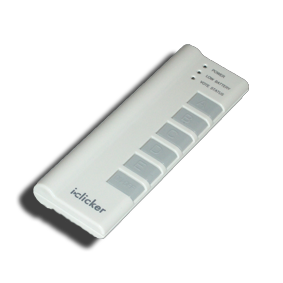 Exciting Future Implications
In computing, chronic unsolved problem
Easy parallel programming
Implications for apps:
HUGE Computing power available in cell phone, car
On-body health monitoring
Google + library of congress
As devices shrink…
The need for great HCI (human-computer interfaces) critical as ever! (voice, gesture)
Natural language processing?
Interact by motion!
3D displays?
Personal Robotics? 
Self-driving cars?
3D Printing?
Optical/quantum computing?
Personal air vehicle?
Space travel?
Computer displays in glasses?
Flexible displays?
Smart drones?
Energy!
Taking advantage of Cal Opportunities
“The Godfather answers all of life’s questions”– Heard in “You’ve got Mail”
Why are we one of the top Universities in the WORLD?
Research, reseach, research!
Whether you want to go to grad school or industry, you need someone to vouch for you!
…as is the case with the Mob
Techniques
Find out what you like, do lots of web research (read published papers), hit OH of Prof, show enthusiasm & initiative
http://research.berkeley.edu/
http://researchmatch.heroku.com/
Dan’s Research Projects
CS Illustrated




Ensemble
Improve CS10/Snap!




Improve Privacy Teaching
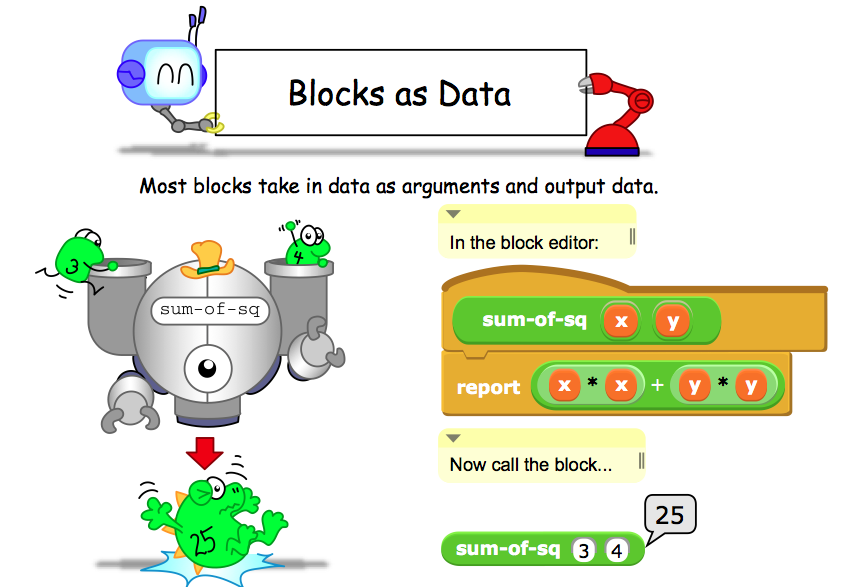 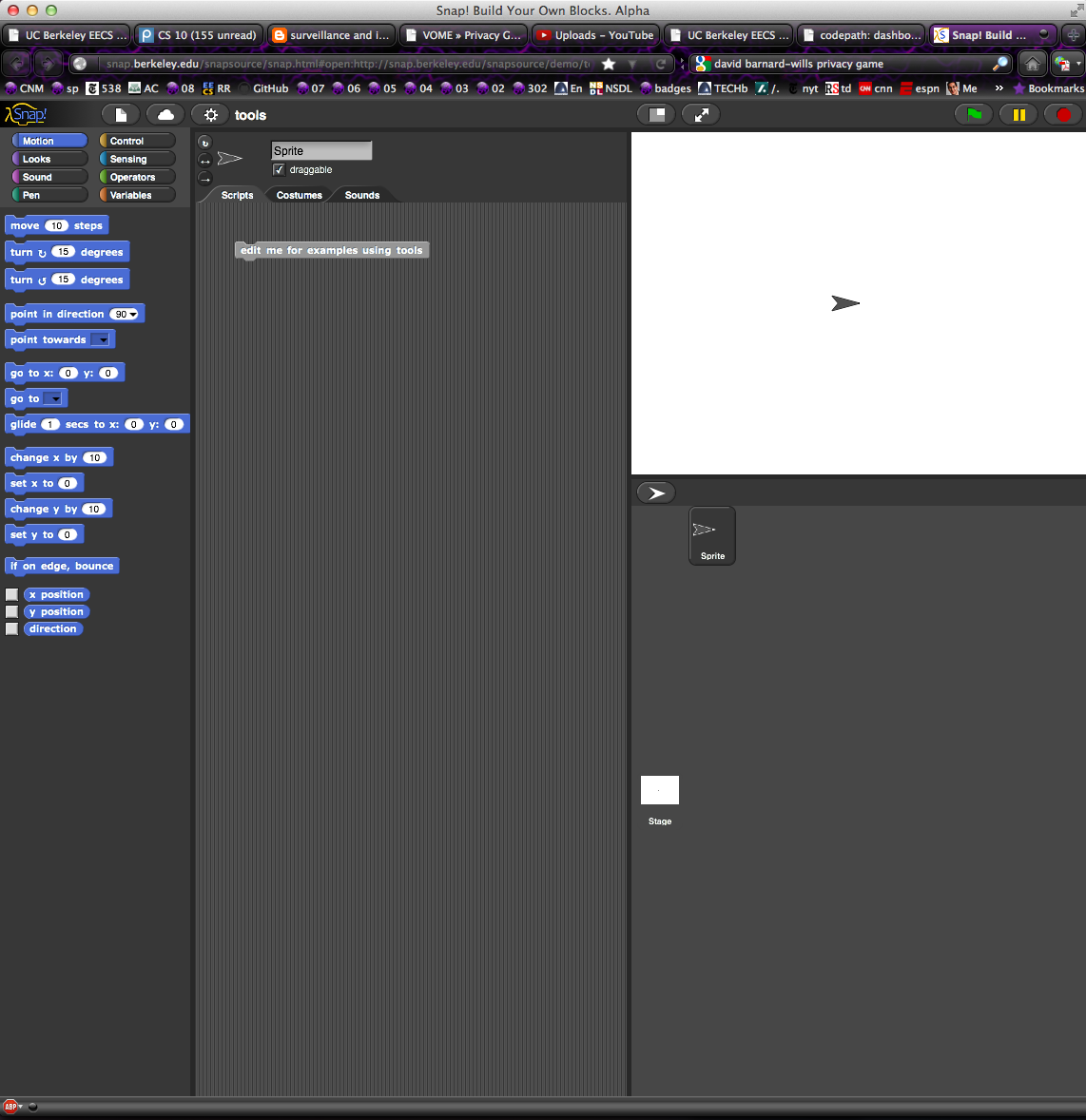 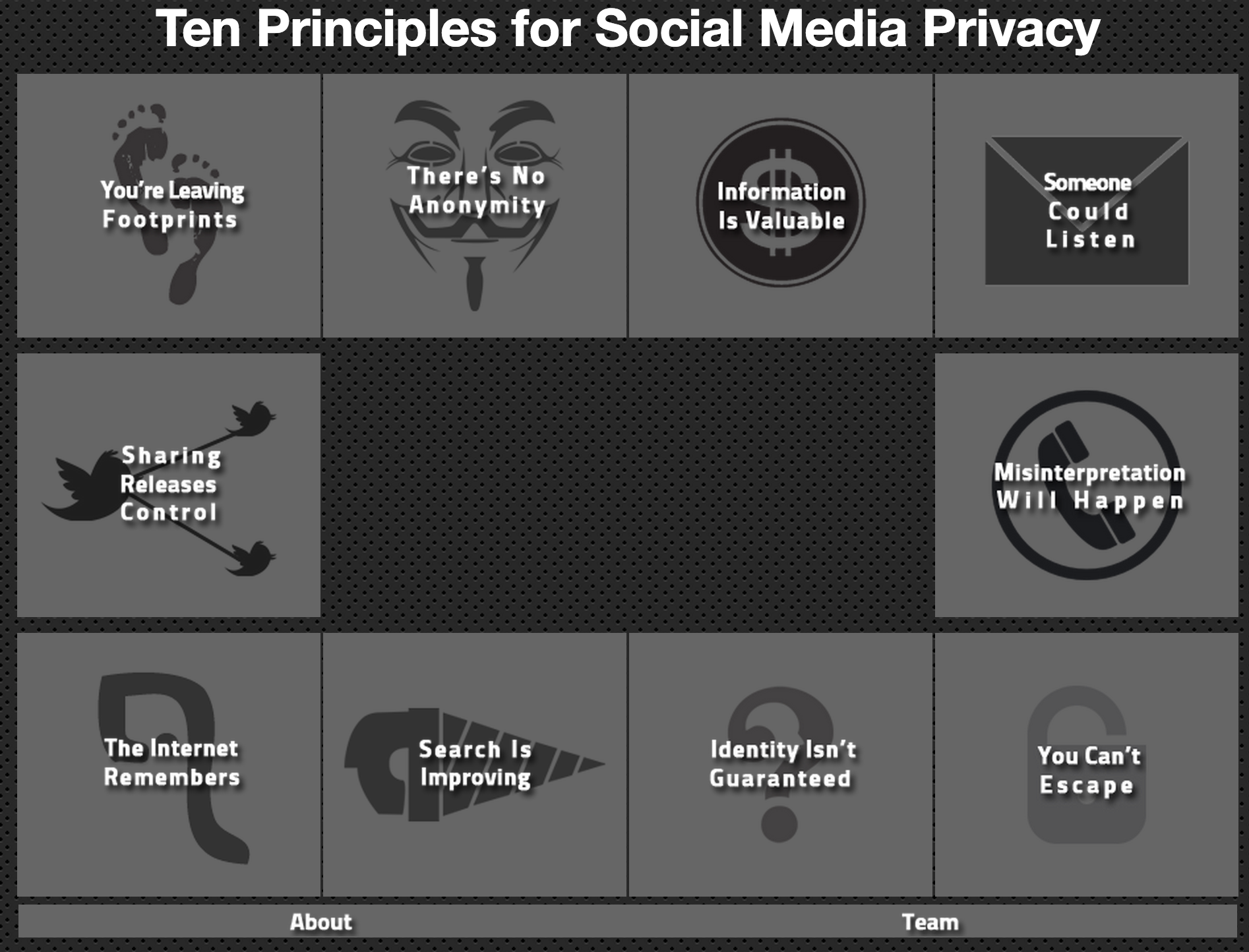 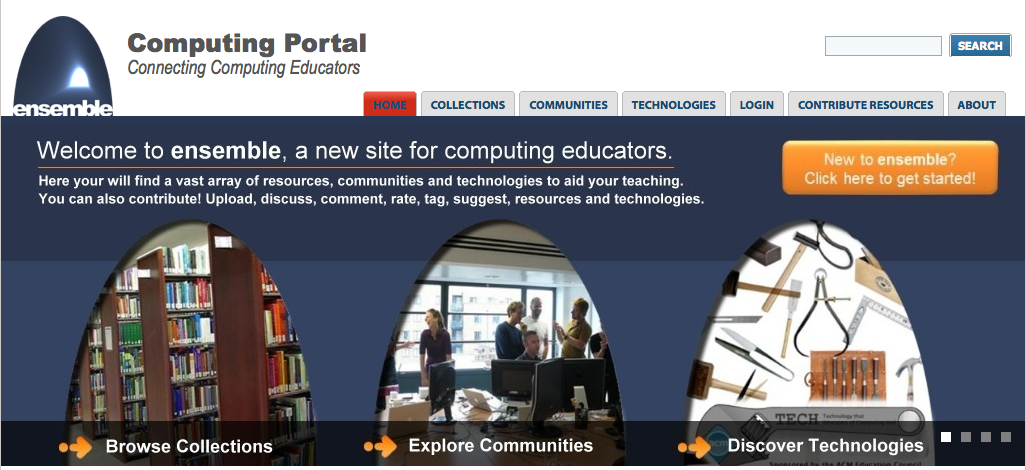 We’ll email class about opportunities this fall…
Opportunities Next Semester
CS61A (1st course in CS major) 
Structure and Interpretation of Computer Programs, Python
CS9 series (learn a second language) 
I would recommend Python next, CS9H
GamesCrafters DeCal (Game Theory R & D) 
Develop SW, analysis on 2-person games of no chance. (e.g., go, chess, connect-4, nim, etc.)
Req: Game Theory / SW Interest
MS-DOS X DeCal (Mac Student Developers)
Learn to program Macintoshes. 
Req: Interest. Owning a mac helps, not required.
UCBUGG DeCal (Recreational Graphics)
Develop computer-generated images, animations. 
Req: 3D interest
Ok, I’m hooked! Where do I go next?
CS Major / Minor
You are here
CS61A
In Python, one big idea every week. Awesome!
CS61B
In Java, data structures, algorithms and software engineering (lite)
CS61C
In C and MIPS, Great ideas in computer architecture (parallelism) … I teach this!
UC Berkeley CS10 "The Beauty and Joy of Computing" : Algorithm Complexity
9
Review: 5 components of any Computer
In the future, what’ll be the most importantcomputer component?
Computer
Devices
Processor
Input
Control
(“brain”)
Memory
Control
Datapath
Memory
Input
Output
Datapath(“brawn”)
Output
[Speaker Notes: That is, any computer, no matter how primitive or advance, can be divided into five parts:
1. The input devices bring the data from the outside world into the computer.
2. These data are kept in the computer’s memory  until ...
3. The datapath request and process them.
4. The operation of the datapath is controlled by the computer’s controller.
All the work done by the computer will NOT do us any good unless we can get the data back to the outside world. 
 5. Getting the data back to the outside world is the job of the output devices.

The most COMMON way to connect these 5 components together is to use a network of busses.]
Peer Instruction Opinion
“Forget cloning. Forget TVs on your wrist watch. The biggest invention of the next 100 years will be the ability to directly connect your brain to a machine, aka wet computing.” – Dan Garcia
A macaque monkey at Duke University can already control a robotic arm with thought.
DARPA interested for mind-control robots & flying
Virtual Reality achieved with proper I/O interfacing…
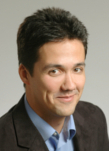 Jose Carmena, UCB EECS ProfResearch: Brain-Machine Interfacewww.eecs.berkeley.edu/~carmena/
Things to remember from CS10
Abstraction
The key idea underpinning all computer science
…and (in CS10) functions, HOFs 
…From Blown to Bits
Technology has social implications (privacy, energy, copyright, etc); try to see the big picture
It also often has unintended consequences!
Things are never black or white, pure good or pure evil
…From “Program or Be Programmed”
Technology has an explicit and implicit agenda, understanding it is important.
Learning to program is empowering (Steve Jobs’ video)
Penultimate slide: Thanks to the staff!
(see the course website for listing & photos)
The Future for Future Cal Alumni
What’s The Future?
New Millennium
Always-on internet connectivity + internet of things!
AI breakthroughs
HCI breakthroughs
Post-PC Era (power is in cloud, interface in pocket)
“The best way to predict the future is to invent it” – Alan Kay
The Future is up to you!